Kuidas jõuda nendeni, kes vajavad teavitust, innustust ja toetust? Tallinnas, 26.06.2014
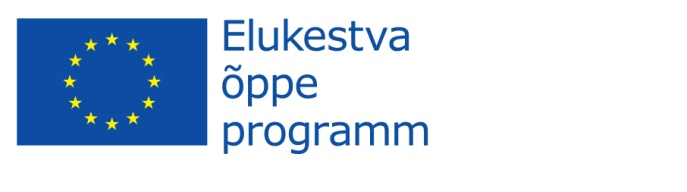 Maakondlikud seminarid
Sihtrühm ja eesmärk- madala haridustasemega (ilma keskhariduseta) ja ilma erialase hariduseta ning eesti keelt mittekõnelevate täiskasvanute haridussüsteemi tagasipöördumine
Peamine küsimus- kes nad on, kus nad asuvad ning kuidas nendeni jõuda?
Kuidas nendega kontakteeruda ja kes seda teeb?
Kui üksi pole võimalik, siis kellega koos?
Millega sihtgruppe motiveerida?
Sihtgrupid
Pikaajaline töötus (ei ole enam Töötukassas arvel)
Noored emad (18-30)
Perekondlik taust, hariduse mitteväärtustamine
Keskealised inimesed 50+ (töötavad)
Erivajadustega inimesed
Sõltuvusprobleemidega inimesed
Muukeelsed (eesti keelt mittekõnelevad) inimesed
Väljaspool Eestit töötanud  (tagasipöördunud, pettunud)
Millega sihtgruppe motiveerida? Kuidas nendeni jõuda?
Teavitamine ja info levitamine õppimisvõimaluste kohta – edulood
      kohalik leht, raadio, TV, sotsiaalmeedia (sihtgruppidele erinevad lähenemised)
Nõustamisteenuse pakkumine (tasuta personaalne nõustamine)
Kaasavate tegevuste kaudu õppimise juurde toomine (kogukonna eestvedamine ja surve)
Sihtgrupi võtmeisikute (liidrid, ninamehed) kaudu
Individuaalne lähenemine. Räägi inimesega!
Põhilised probleemid
Puudub konkreetne info sihtgruppide kohta (arv, probleemid).
Kuidas info kätte saada? Kellele edastada? Kes korraldab?
Kellest koosneb võrgustik, kes peaks probleemiga tegelema?
Kuidas toetada nende inimeste tegevust, kelle kaudu jõuame sihtgrupini? 
Tööandja saaks/peaks aitama, kuid kas puudub huvi, või ei oska, ei ole probleemist informeeritud.
Puudub regulatsioon inimese haridustee jälgimiseks.
Puudub toetussüsteem.
Ettepanekud
Kaardistada sihtgrupid KOVi tasandil
Koordinaator maakonnas, kes kogub andmeid ja koordineerib koostööd koolitusasutustega, tööandjatega, kogukonnaga  jt
Sihtgruppi kuuluvate inimeste nõustamine
Kaasata KOVd koos allasutustega, maavalitsus, koolitusasutused, Töötukassa, tööandjad, MTÜd, seltsid jt
Edendada võrgustikke, toetada eestvedajaid ja koordineerijaid
Täiskasvanuhariduse erinevate osapooltevaheline koordineeritud koostöö piirkonnas aitaks probleemi lahendada Vajalik ressurss
Tänud tähelepanu eest!